Figure 3. Administration of AAV1-GBA1 into the striatum of Thy1-SNCA transgenic mice reduces the levels of α-synuclein ...
Hum Mol Genet, Volume 25, Issue 13, 1 July 2016, Pages 2645–2660, https://doi.org/10.1093/hmg/ddw124
The content of this slide may be subject to copyright: please see the slide notes for details.
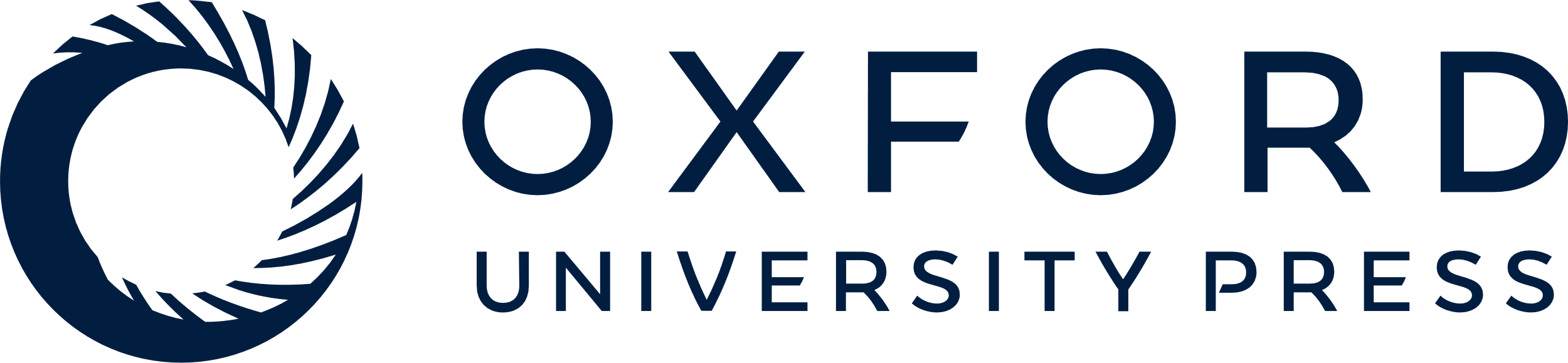 [Speaker Notes: Figure 3. Administration of AAV1-GBA1 into the striatum of Thy1-SNCA transgenic mice reduces the levels of α-synuclein in the CNS. Two-month-old female Thy1-SNCA mice were subjected to bilateral striatal injections of 1.8e10 gc/site of either AAV1-EV (n = 16, white columns) or AAV1-GBA1 (n = 16, green columns). Uninjected, age-matched WT mice (WT; n = 16, black columns) were used as healthy controls. Tissues were collected for biochemical and pathological analysis at 7 months post-injection. Immunostaining for glucocerebrosidase showed robust striatal expression in AAV1-GBA1-injected Thy1-SNCA mice. Mice treated with a control virus (AAV1-EV) showed a low level of staining in the CNS that was similar in intensity to that in untreated WT mice. Representative pictures are shown in (A). Robust glucocerebrosidase activity was observed in AAV1-GBA1-injected striata (B, 6-fold greater than the AAV1-EV controls, n = 8 per group, p < 0.05). Increased glucocerebrosidase activity in the CNS of Thy1-SNCA mice reduced the levels of total and proteinase K-resistant α-synuclein levels. Representative photomicrographs of brain sections from the striata of WT and Thy1-SNCA mice immunostained with an anti-α-synuclein antibody without (C) and with (E) proteinase K pretreatment. Quantification of the α-synuclein signal indicated a significant reduction in total and proteinase K-resistant α-synuclein in the AAV1-GBA1 treated group. Graphs represent striatal quantification of total α-synuclein (D, n = 16 per group) and proteinase K-resistant α-synuclein (F, n = 16 per group). The results are presented as the mean ± SEM. Bars marked with different letters are significantly different from each other (p < 0.05).


Unless provided in the caption above, the following copyright applies to the content of this slide: © The Author 2016. Published by Oxford University Press.This is an Open Access article distributed under the terms of the Creative Commons Attribution License (http://creativecommons.org/licenses/by/4.0/), which permits unrestricted reuse, distribution, and reproduction in any medium, provided the original work is properly cited.]